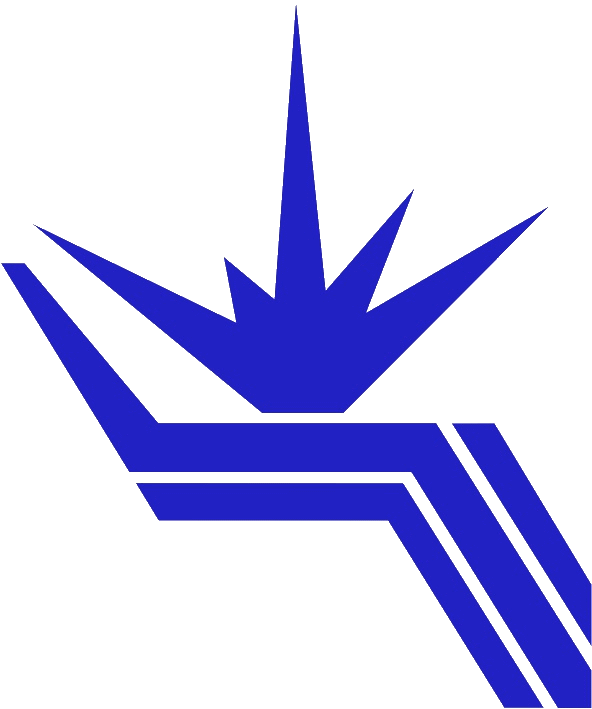 Институт ядерной физики им. Г.И. Будкера Сибирского отделения Российской академии наук, ЦКП «СКИФ»
Оптимизация импеданса вакуумной камеры источника СИ ЦКП «СКИФ»
Авторы: М.А. Байструков, Д.А. Никифоров, П.А. Пиминов, А.А. Краснов, Е.А. Ротов
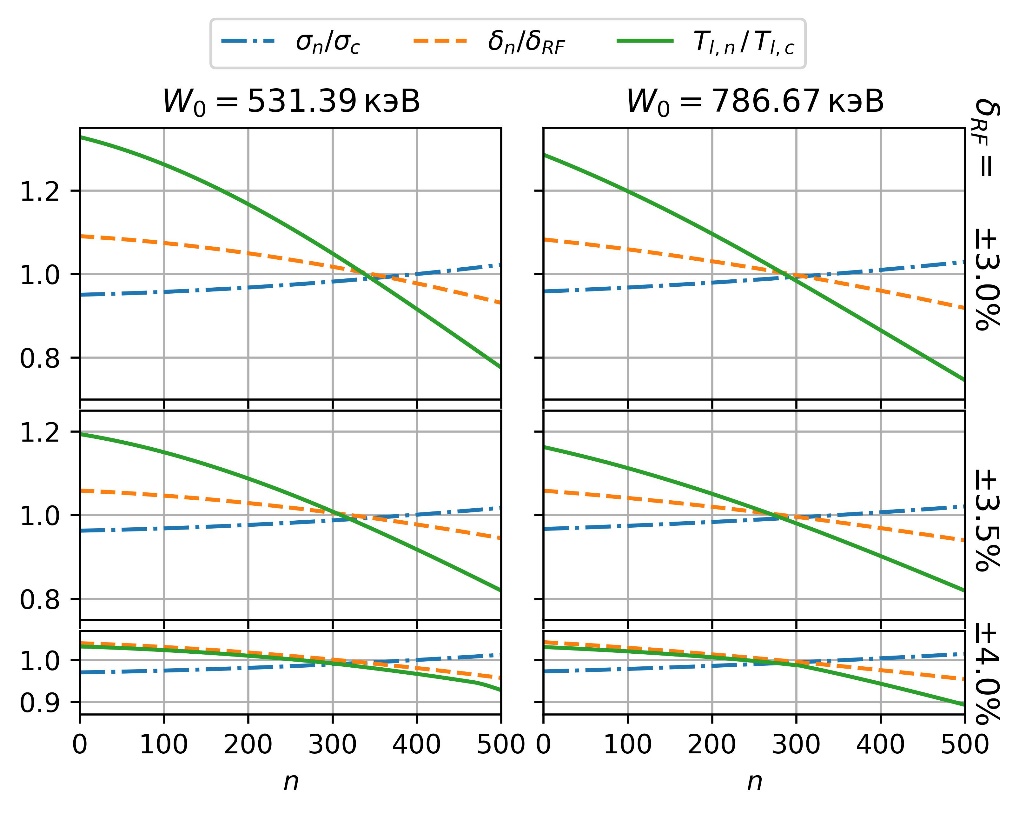 Публикация: Baistrukov M. A. et al. Calculating the Impedance of the Storage Ring Vacuum Chamber of the Synchrotron Radiation Facility Siberian Circular Photon Source //Physics of Particles and Nuclei Letters. – 2024. – Т. 21. – №. 3. – С. 356-362. DOI: 10.1134/S1547477124700262
1